Проект:« Куклы разных народов »
Вид проекта:
        По содержанию: познавательно – творчески
По продолжительности: среднесрочный 
           По количеству участников: групповой
         Участники проекта: педагоги, дети, родители
                                                                                                                            Подготовила:
                                                                                                        Аджиева Сайбат Салаватовна
Актуальность
Приобщение детей к народным культурам является сегодня актуальной темой. Детям нужно знать историю своего народа, историю народа своих соседей, их традиции, культуру, промыслы, чтобы чувствовать себя частью этого, ощущать гордость за свою страну и свой мир. Сохраняя и передавая следующим поколениям культурные и нравственные ценности народа, нужно возвращать в нашу жизнь и жизнь наших детей самодельную куклу. 
     Бесценна работа с народной куклой. Кукла – первая игрушка, поэтому она близка и понятна ребенку. Рукотворная тряпичная кукла – часть народной традиции. Изготавливая ее, ребенок узнает историю многих народов.
    Знакомство детей с народной куклой помогает просто и ненавязчиво рассказать о самом главном – о красоте и многообразии этого мира, его истории.
Цель проекта:
развивать познавательно – творческие способности детей в процессе  знакомства с народными куклами
                 Задачи проекта:
Обучающие
 Познакомить обучающихся с историей возникновения тряпичных кукол;
Дать представление о назначении народных тряпичных кукол (игровые, обрядовые, обереговые);
Изучить и применить на практике технологию изготовления народной куклы

Развивающие
Развитию творческие способности воспитанников;
Стимулировать развитие коммуникативных навыков.

Воспитательные
 Воспитывать у обучающихся дружелюбие, интерес к культуре России и всего мира.
Ожидаемые результаты
1. У детей будут сформированы знания о народных куклах, материалах для их изготовления;2. В классе создадутся необходимые условия для ознакомления детей с народными куклами ( альбом с описанием разных видов народных кукол, подборка иллюстраций и фотографий, мини-музей, с куклами, которых они создадут своими руками)3. Продолжится работа по воспитанию в детях любви и уважения к народным традициям и прошлому народов. 4. Дети научатся самостоятельно создавать тряпичную куклу. 
5. Родители примут активное участие в реализации проекта ( создание мини-музея « Кукла своими руками»)
Этапы проекта
Подготовительный:
- возникновение проблемы
- постановка цели
- поиск и подбор  методической,  художественной литературы, дидактических игр
- разработка бесед.
1 этап - подготовительный
Информация для родителей  и учащихсяПапка-передвижник:
«История возникновения народных кукол»
Фото- выставка :Куклы разных народов.
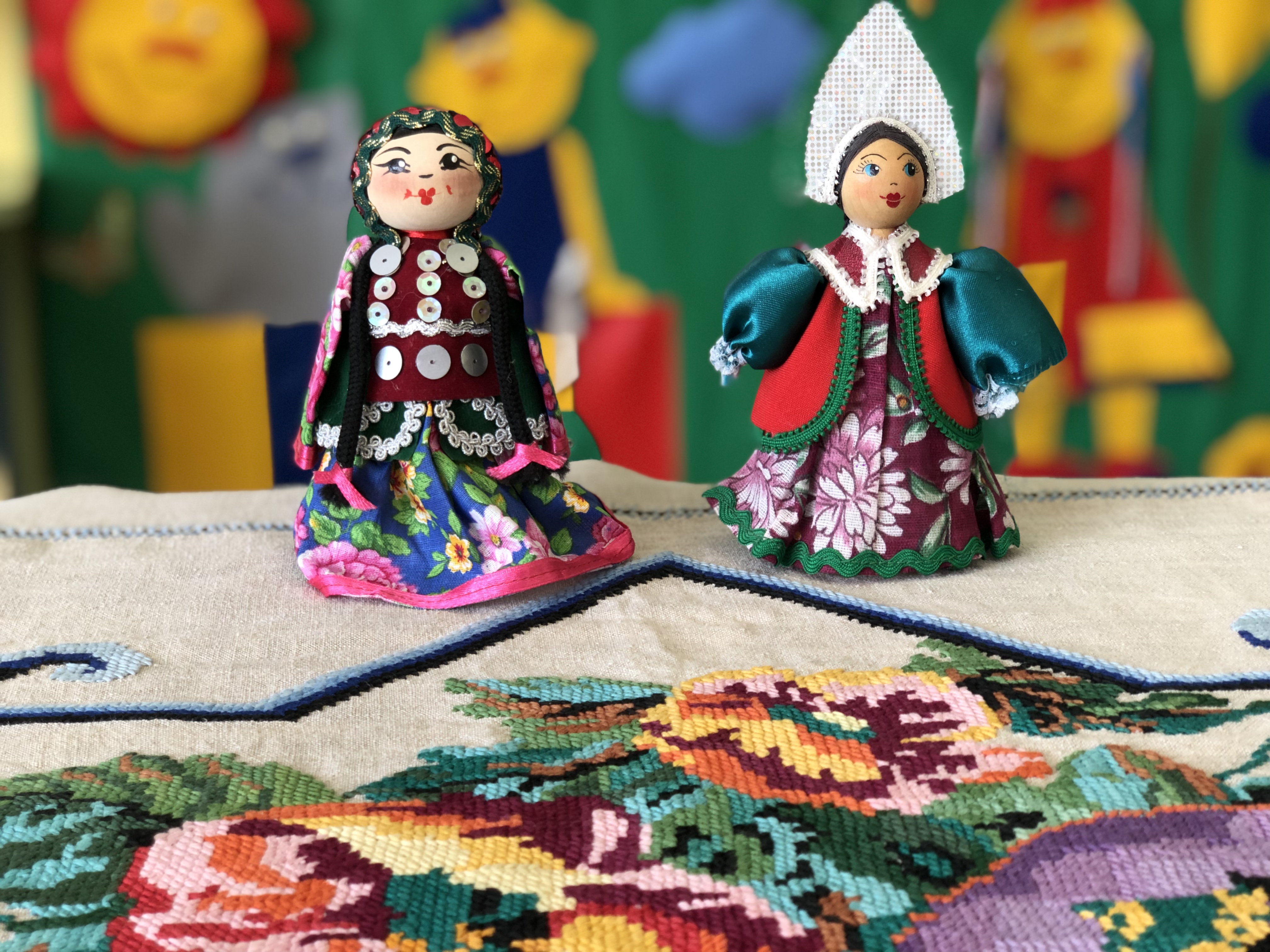 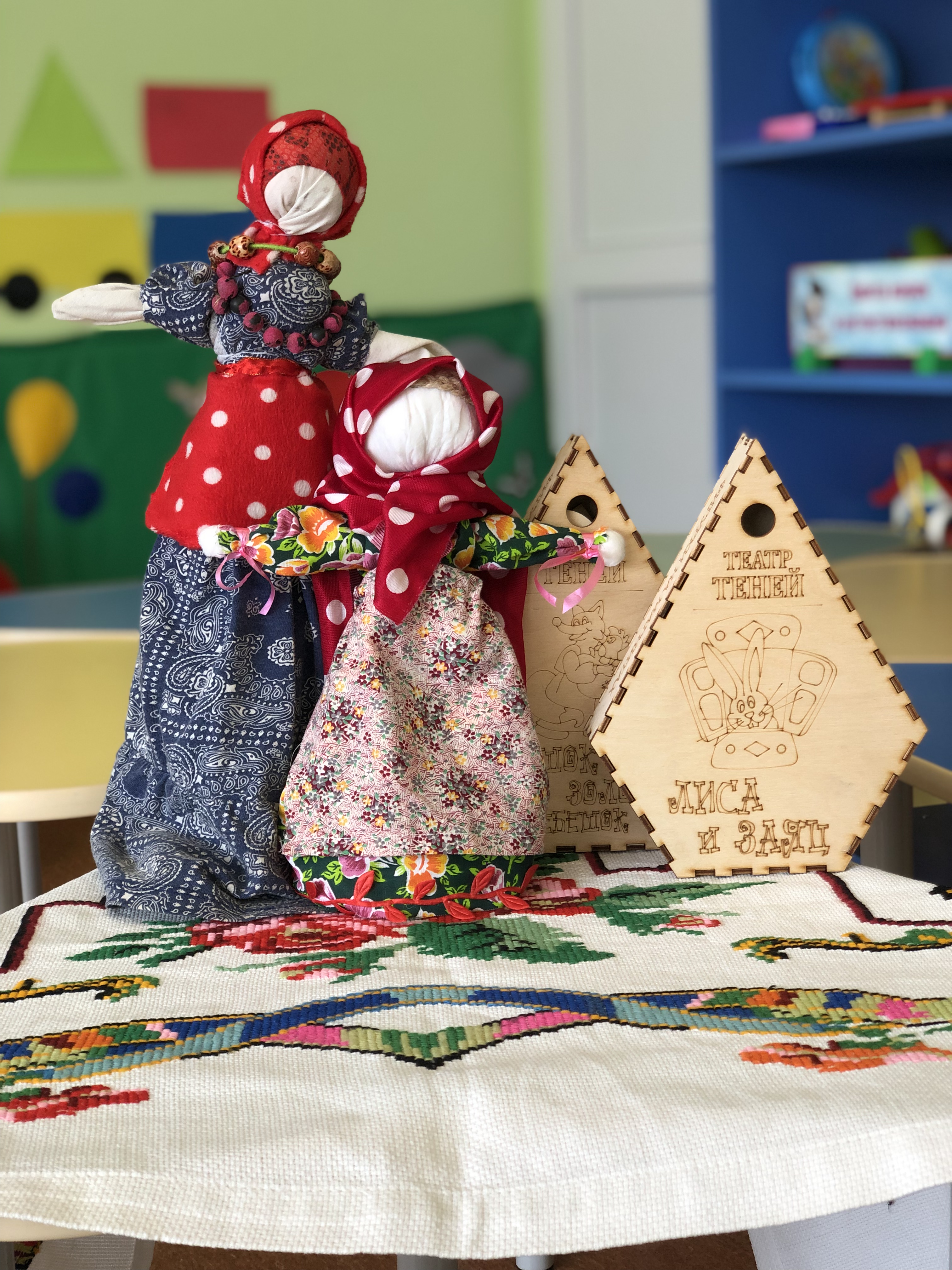 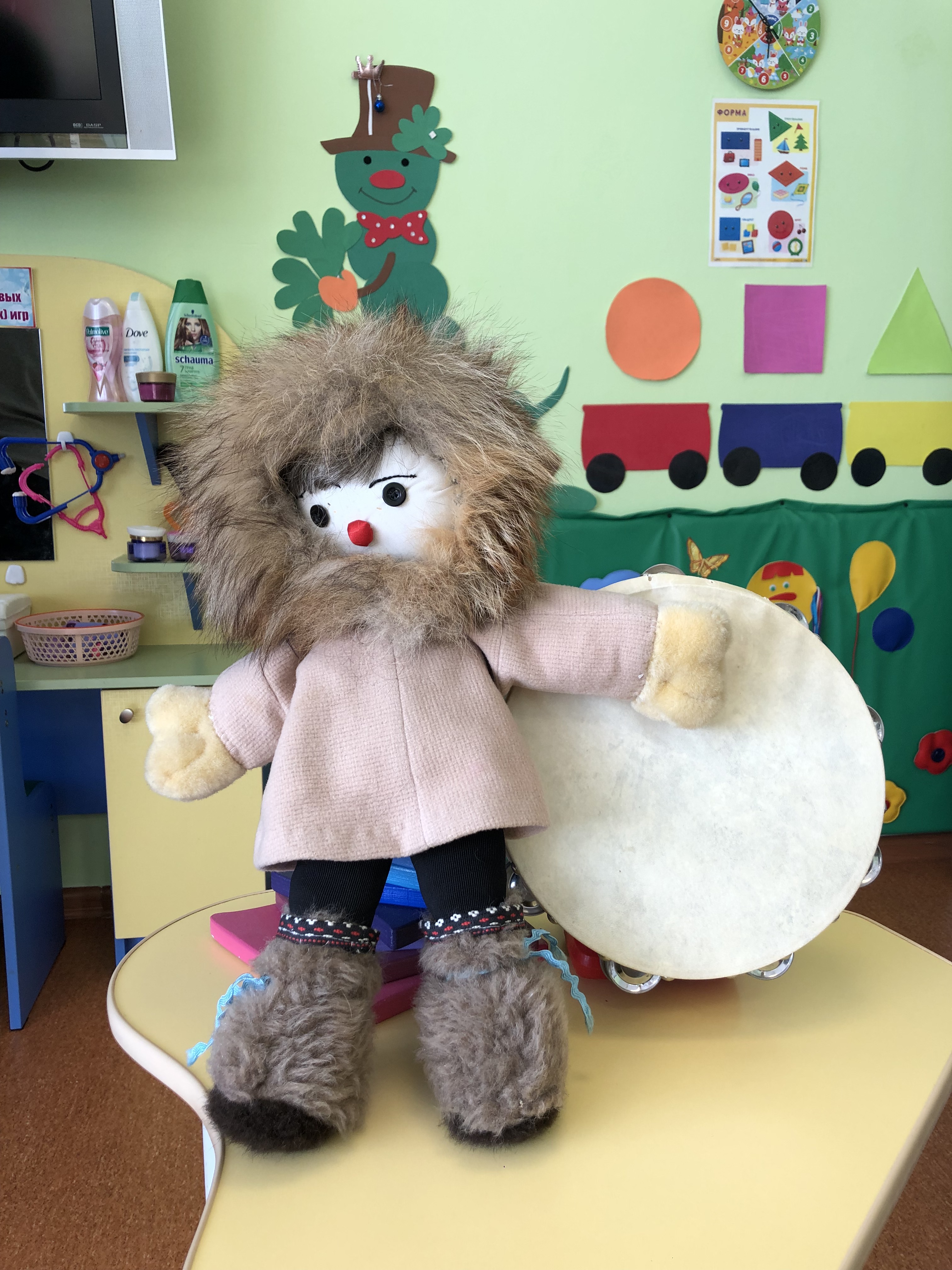 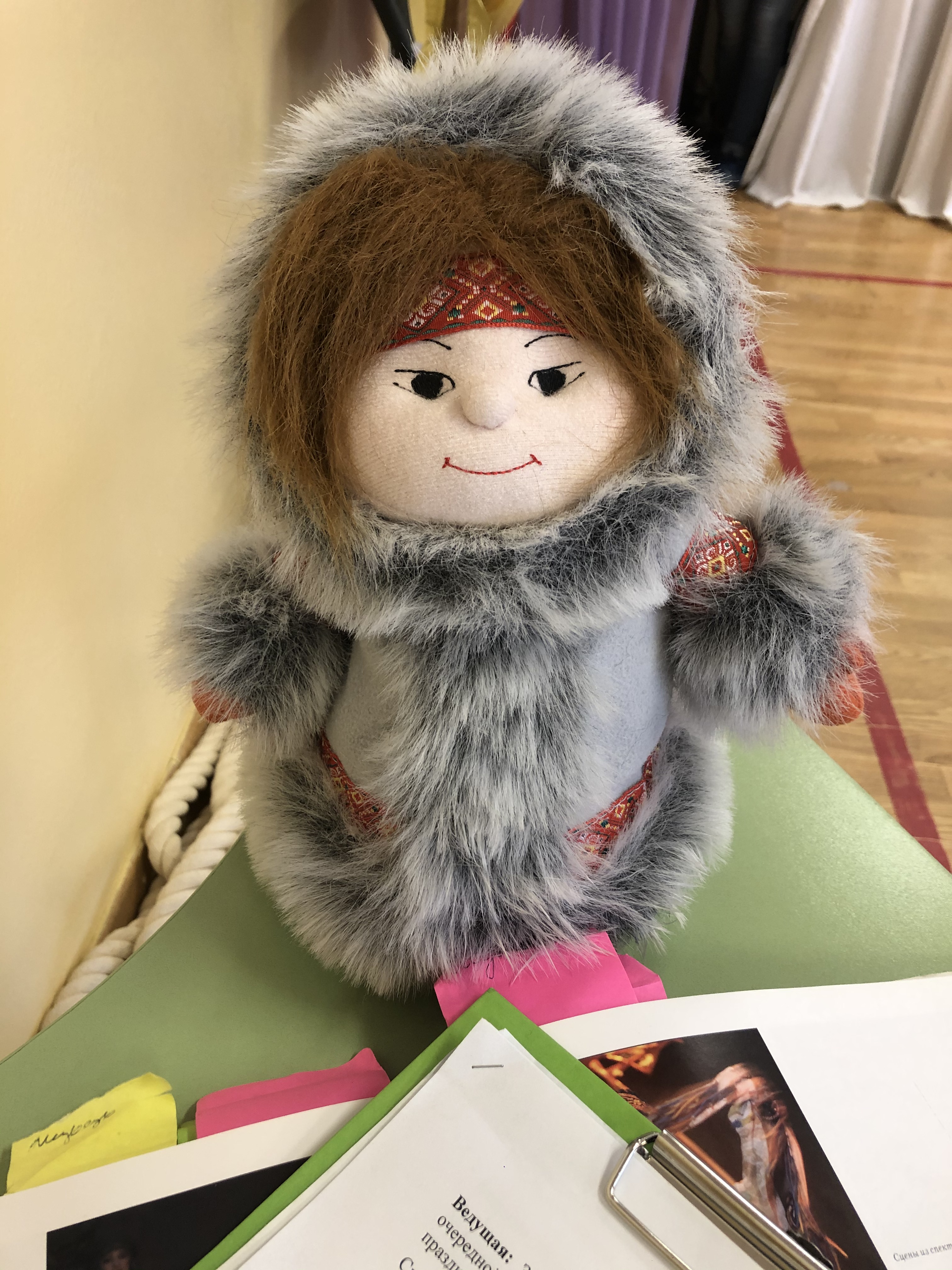 Экспонаты выставки
Фото- выставка :Куклы разных народов.
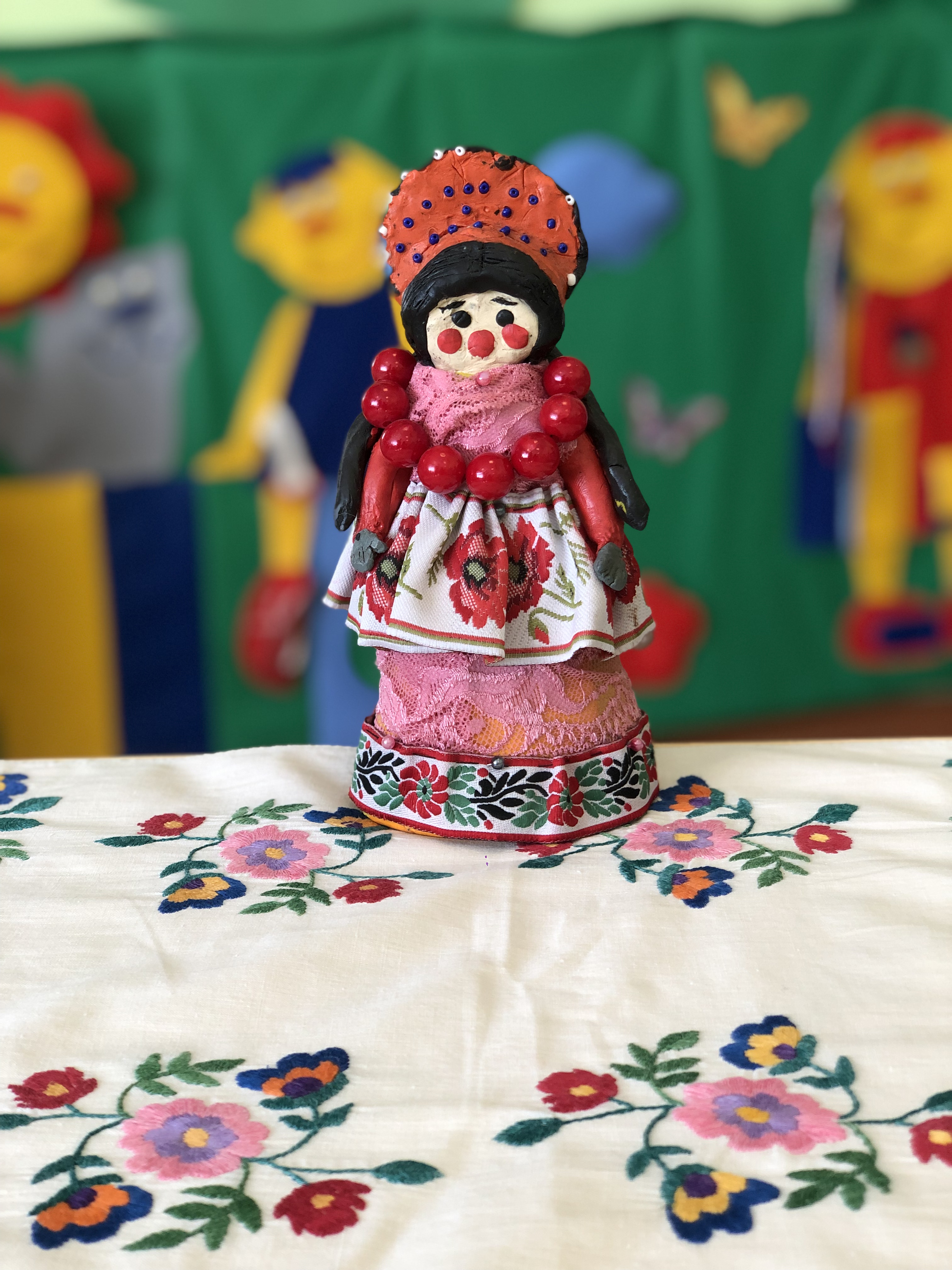 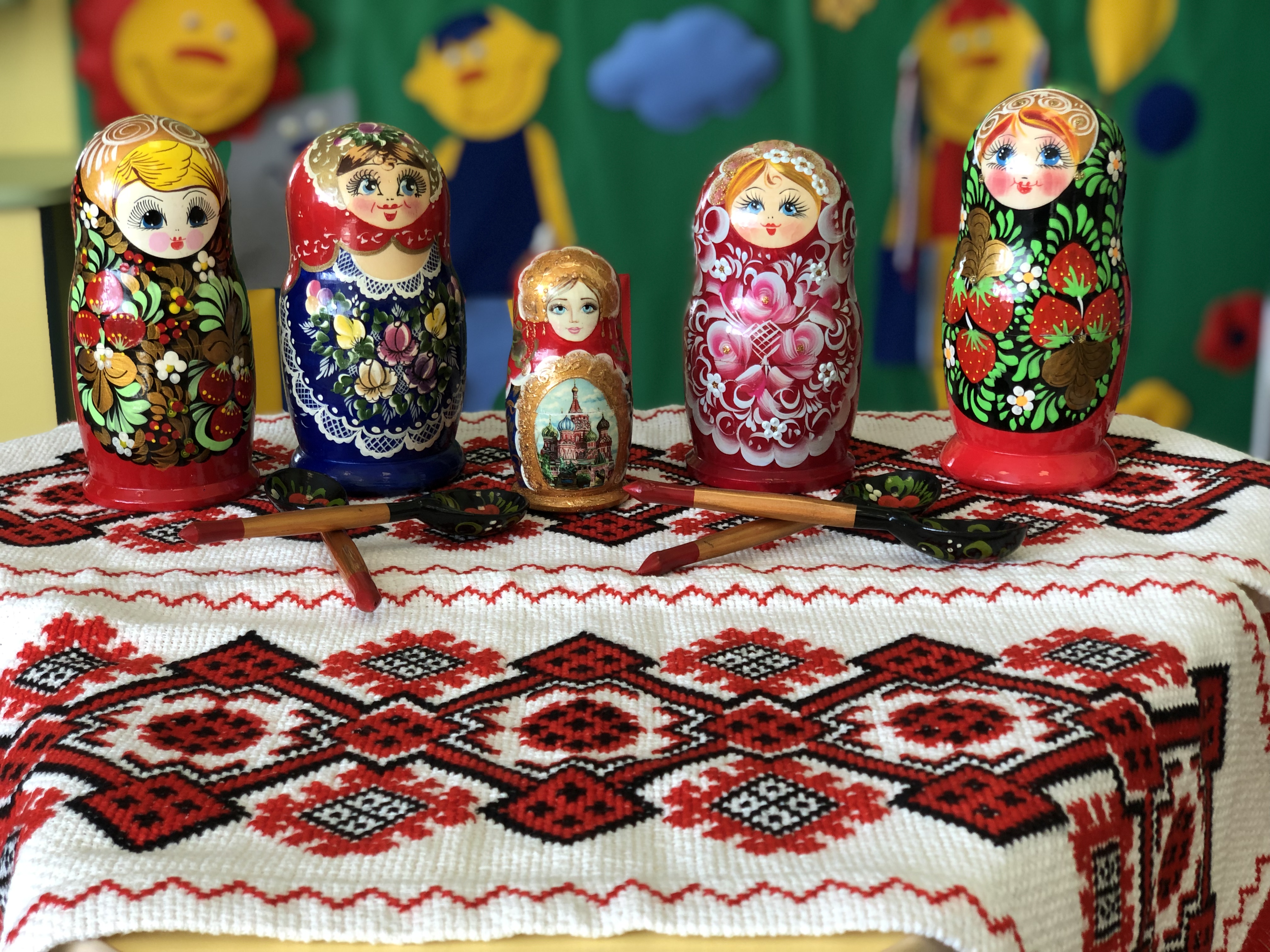 Экспонаты выставки
Фото- выставка :Куклы разных народов.
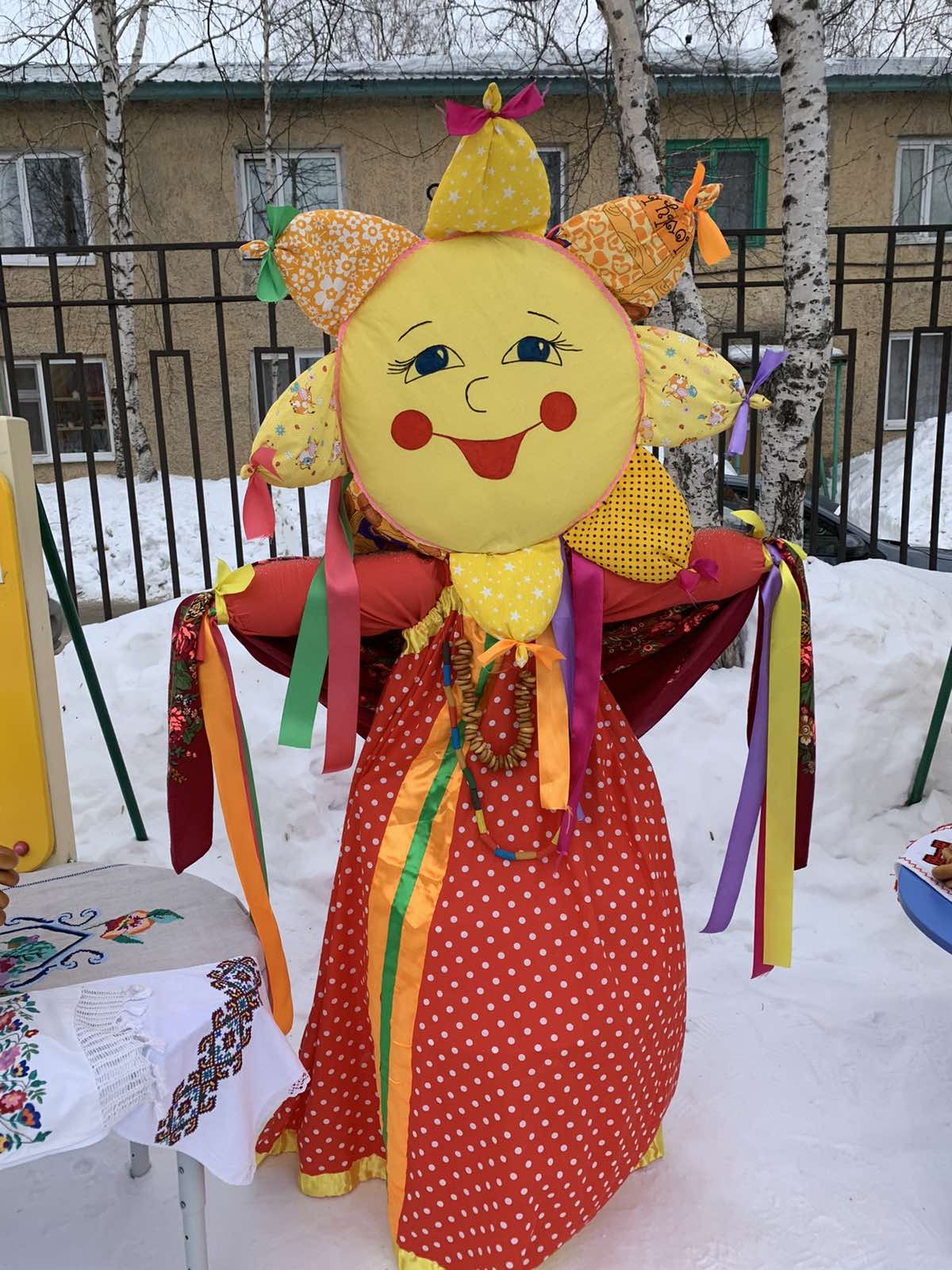 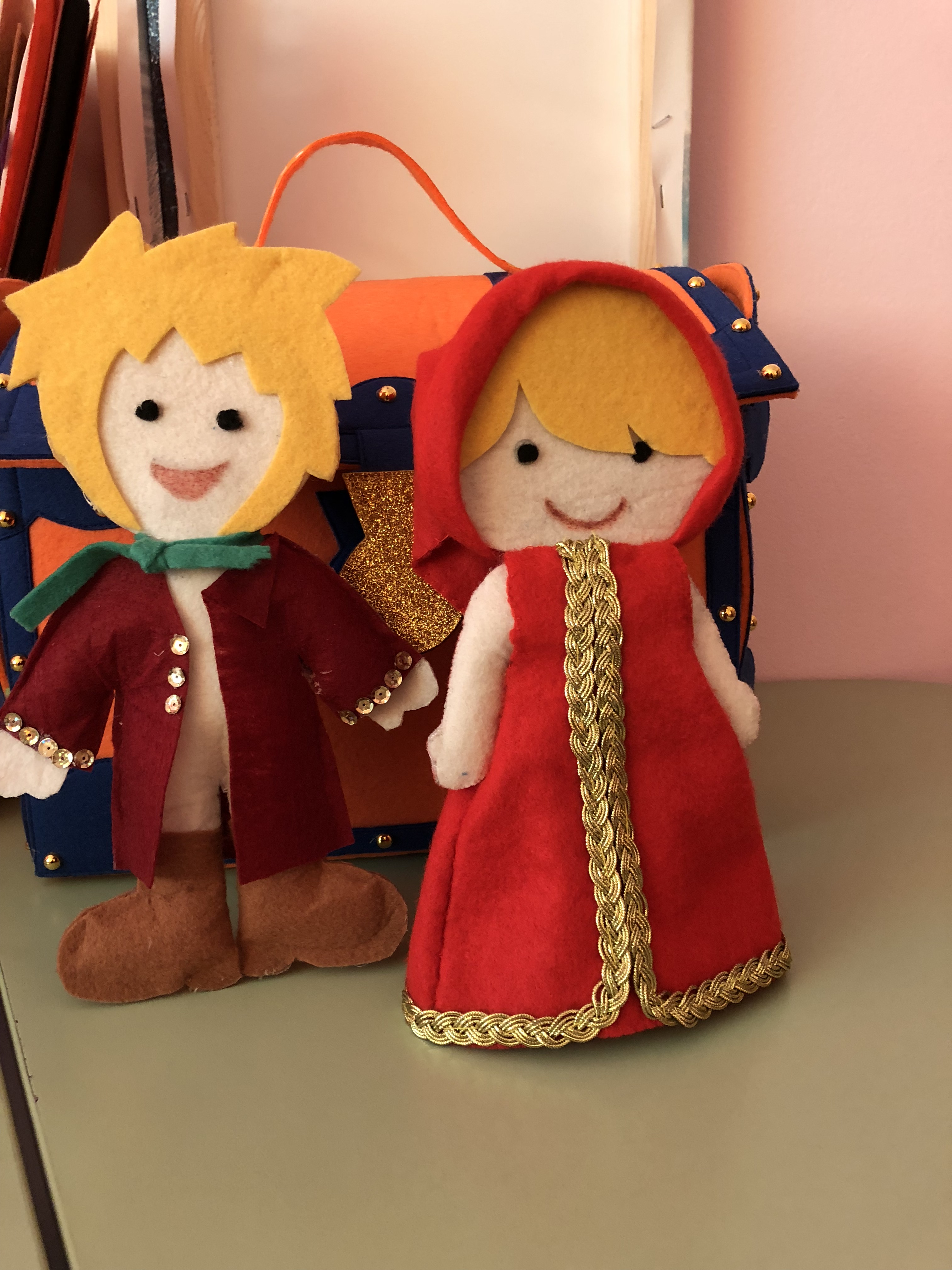 Экспонаты выставки